Het vakdidactisch denkschema
Praktijkprobleem
vaak terugkomende “fouten” in de opleiding,
waar loopt het mis in de voorbereiding? 
een goede les(voorbereiding) opstellen vraagt tijd.
Praktijkprobleem
“Hoe leerkrachten (in opleiding) ondersteunen om te komen tot een kwaliteitsvolle les(voorbereiding)”
Onderzoekers en auteurs
Lucien Fastré: voormalig vakdidacticus UHasselt en Hogeschool UCLL
Karolien Vlayen: vakdidacticus Uhasselt en Hogeschool UCLL
Veerle Tulleneers: vakdidacticus Hogeschool UCLL
En bijdragen van vele anderen…
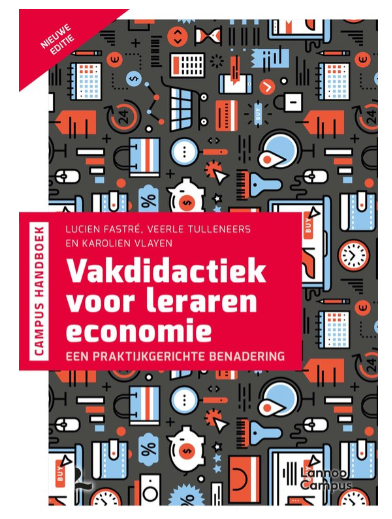 Even puzzelen
Belangrijke inzichten
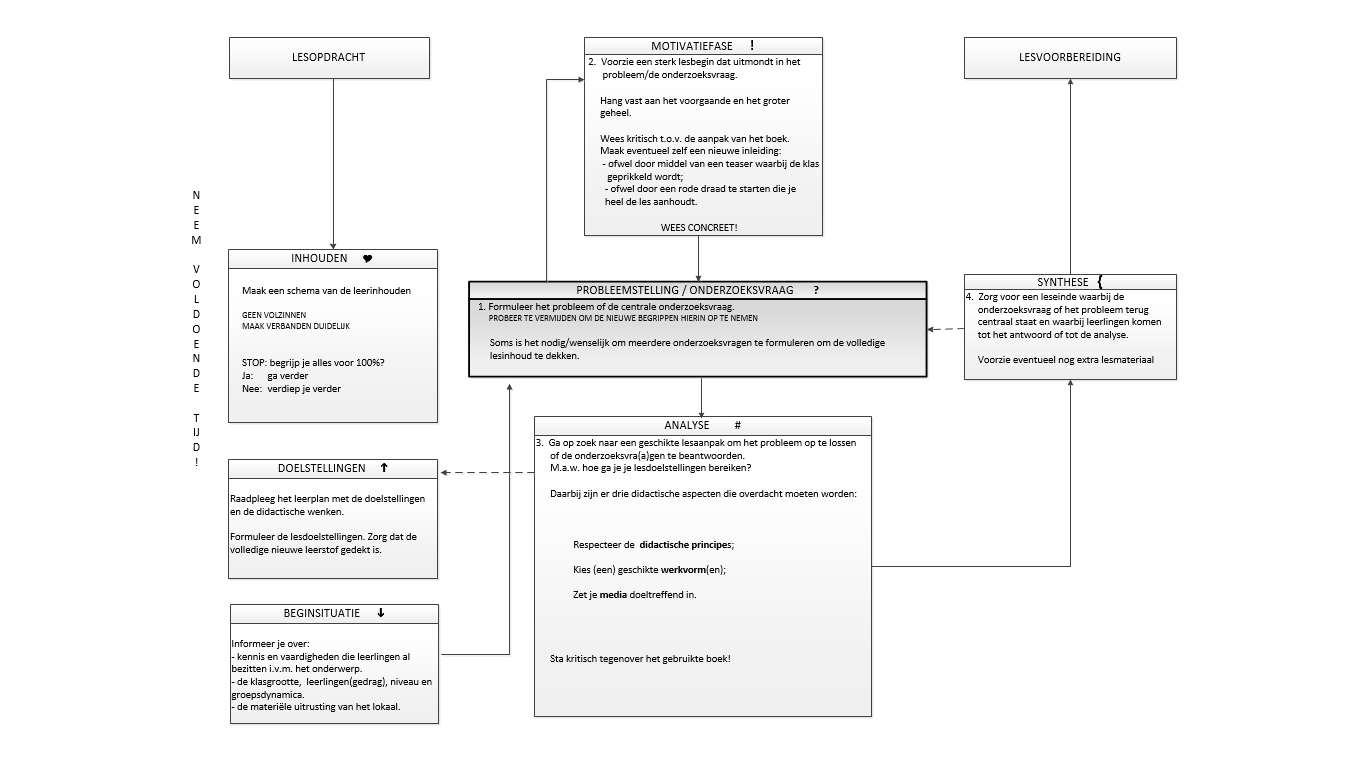 Onderzoeksmethodiek – resultaat
Studenten stellen lesvoorbereiding op 
Groep A: zonder denkschema
Groep B: met denkschema
Lesvoorbereidingen nakijken door de drie docenten

Resultaat: opmerkelijk verschil in kwaliteit van de voorbereiding

Conclusie: denkschema gebruiken bij de start van de lerarenopleiding
Belangrijke koppelingen
Inhoud/doelstellingen/beginsituatie  probleemstelling
Probleemstelling  motivatiefase 
Doelstellingen <-> analyse
Synthese <-> probleemstelling
Interesse in het handboek?
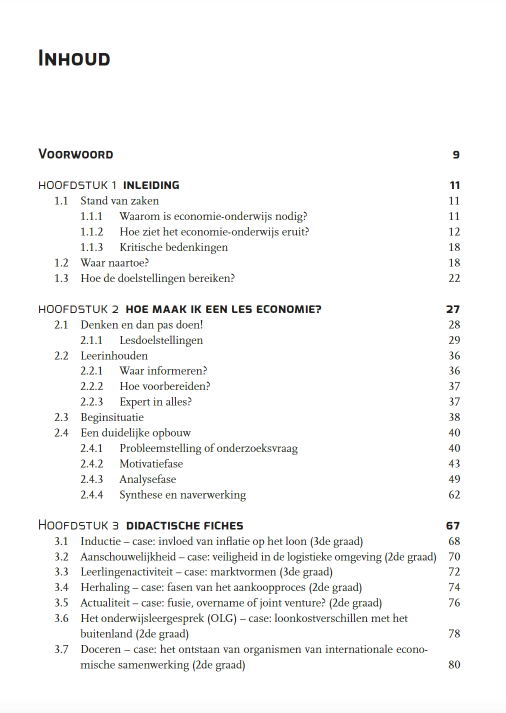